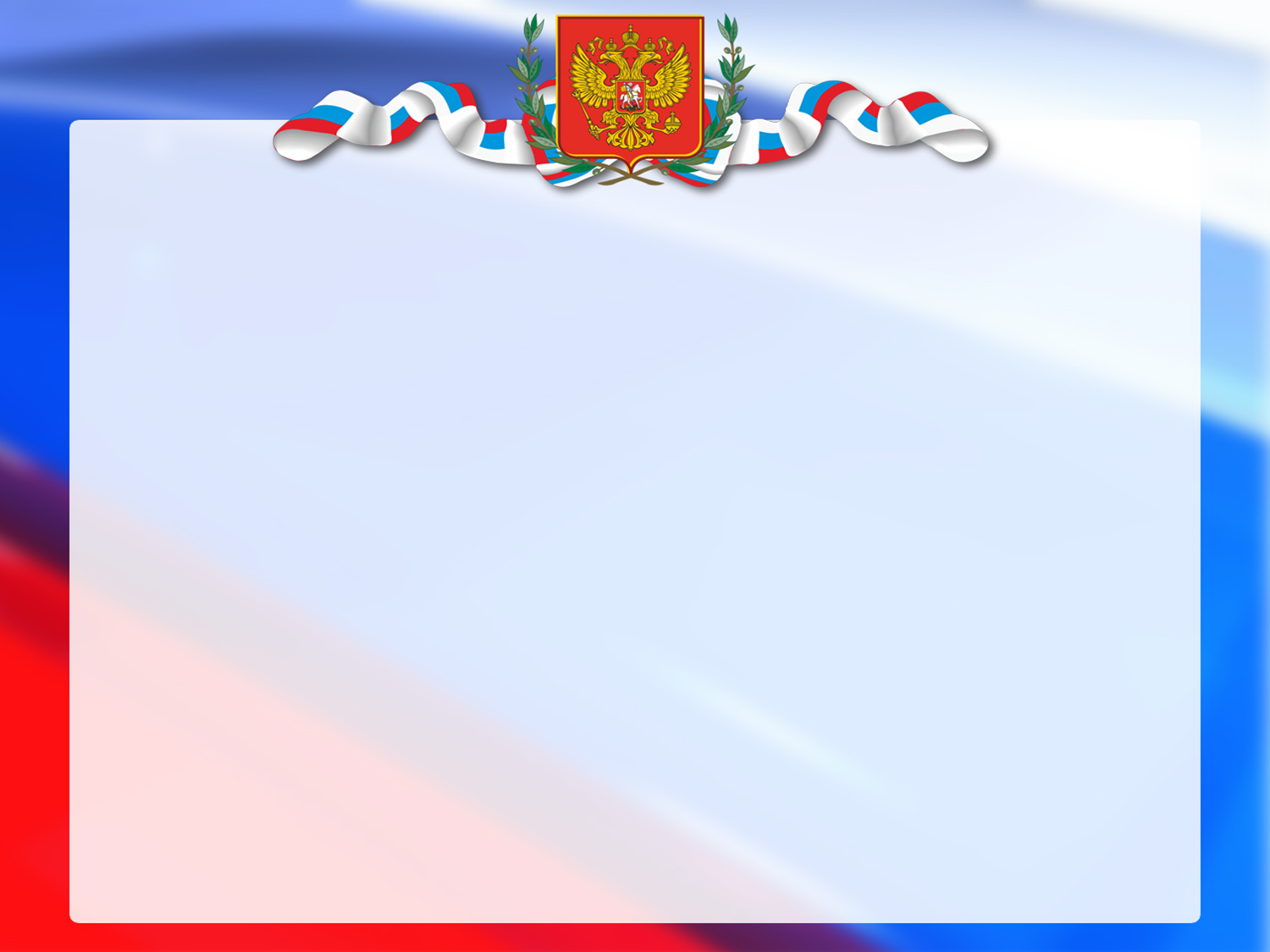 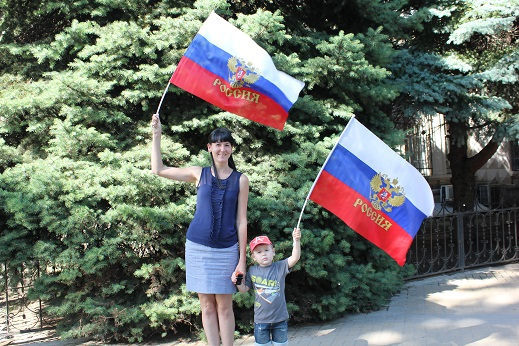 День Государственного флага Российской Федерации
Презентацию подготовила 
педагог дополнительного образования
Горяинова Елизавета Васильевна
МБДОУ «ДС «Солнышко» с. Лорино
Август 2020г.
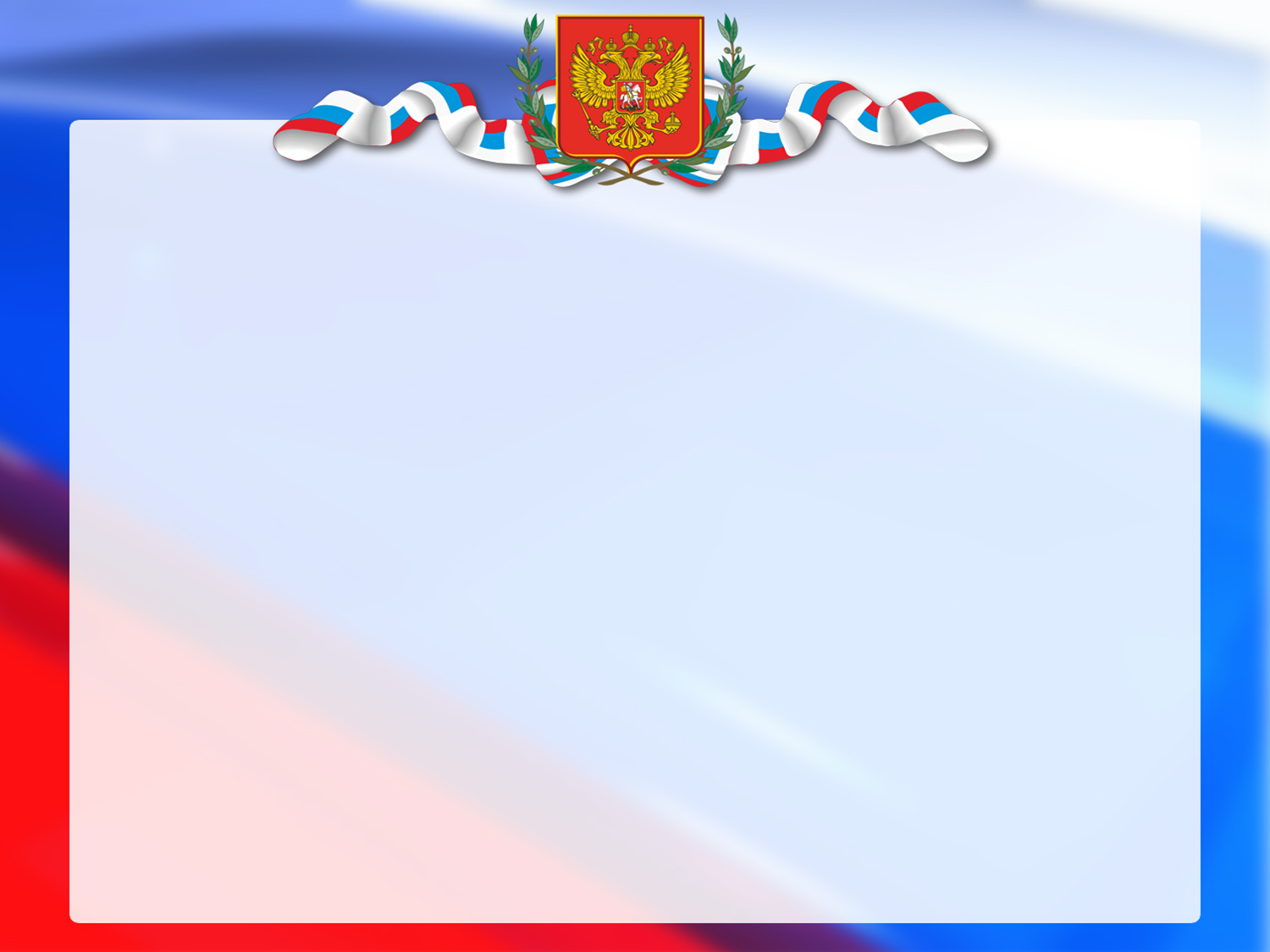 Символы государственной власти
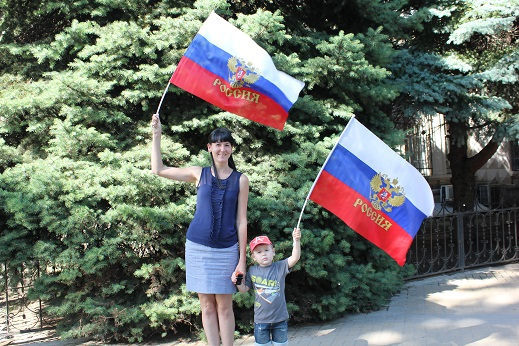 Каждое государство обязательно имеет государственные символы – флаг, герб, гимн.
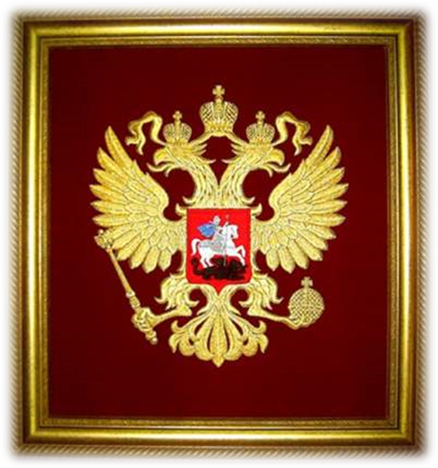 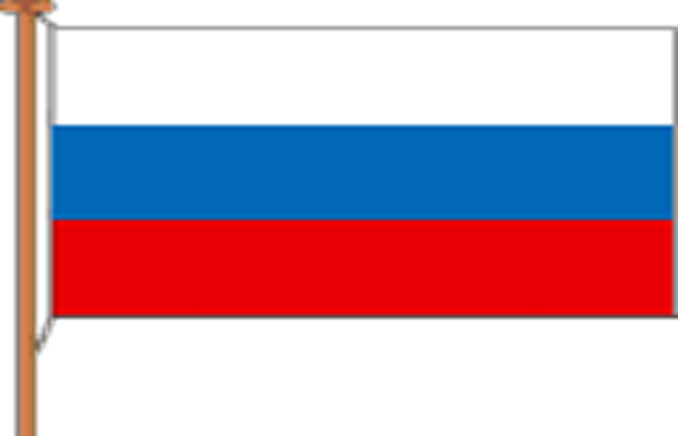 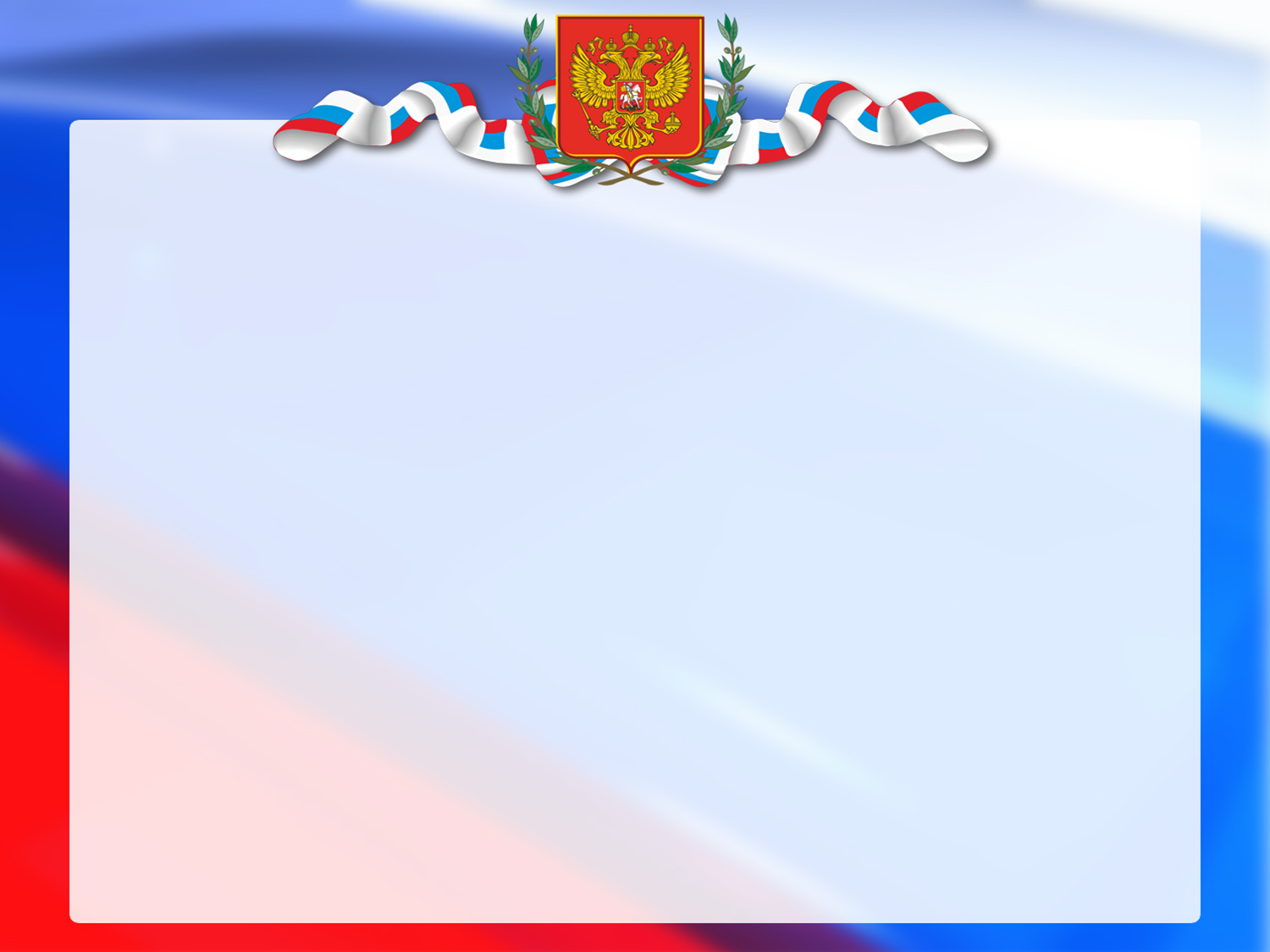 Государственный флаг
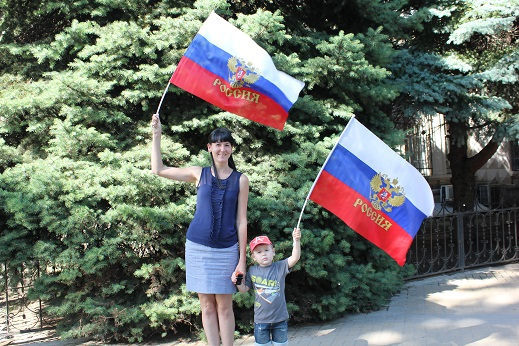 ФЛАГ- одноцветное или нескольких цветов полотнище определенного размера, одной стороной прикрепленное к древку или шнуру. Используется как символ государства.
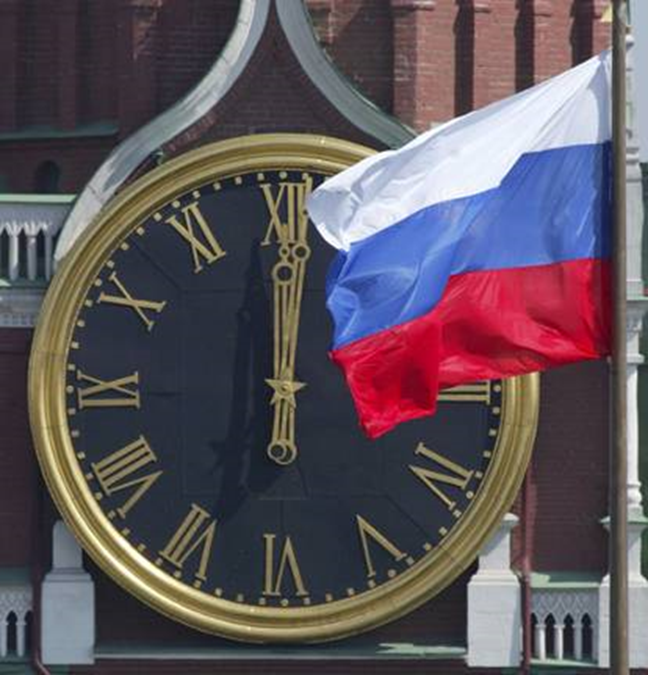 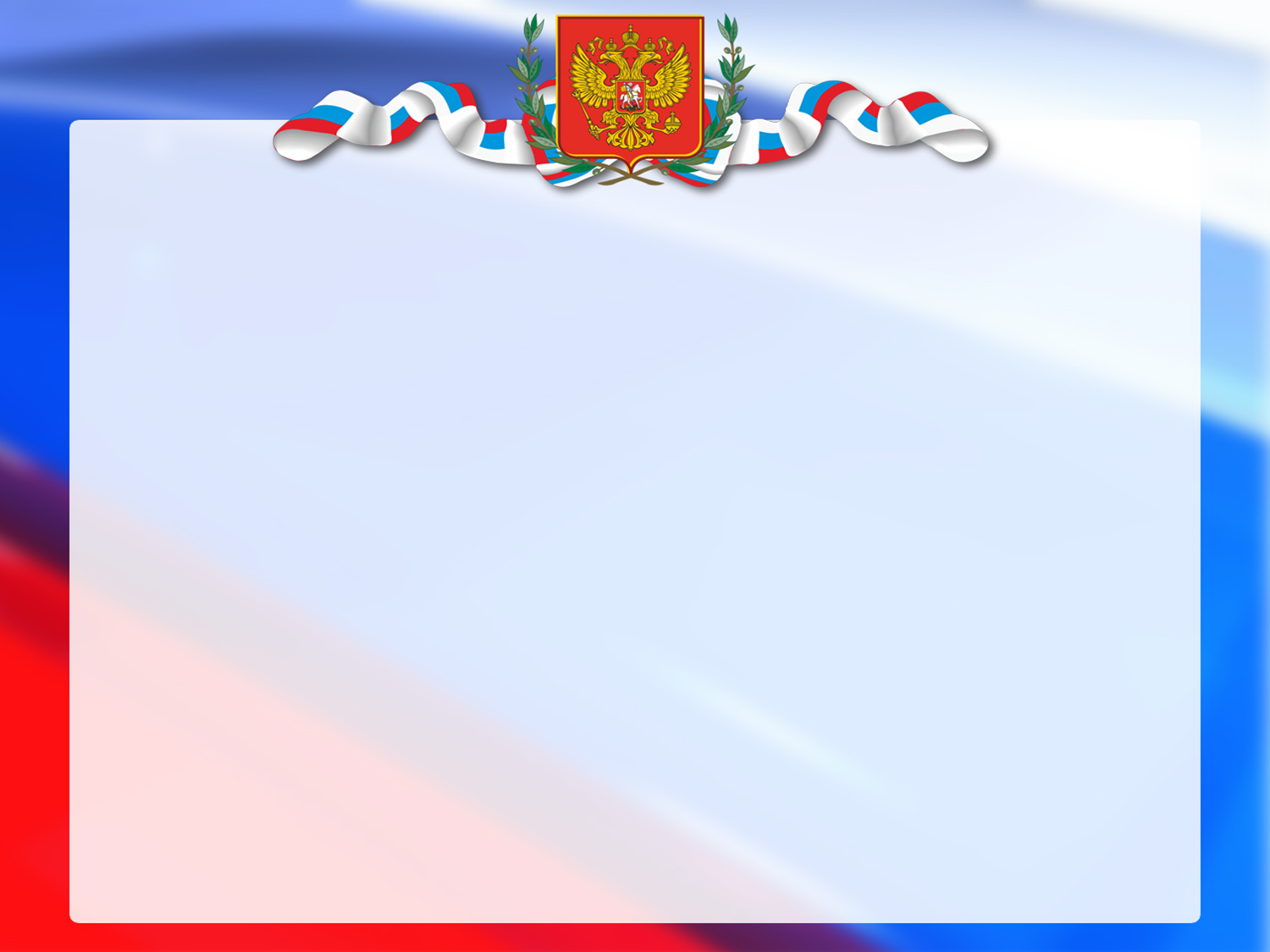 Все страны мира, все государства, существующие на земле, имеют свои флаги и гербы, которые являются отличительным знаком государства.Государственный флаг означает единство страны и его независимость от других государств.
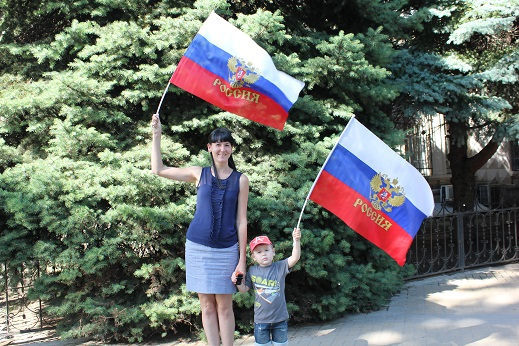 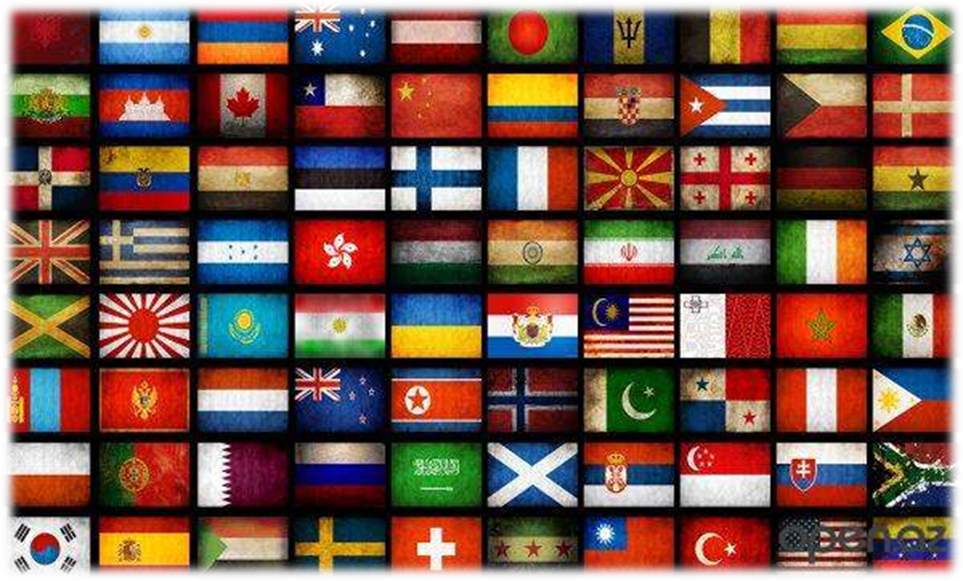 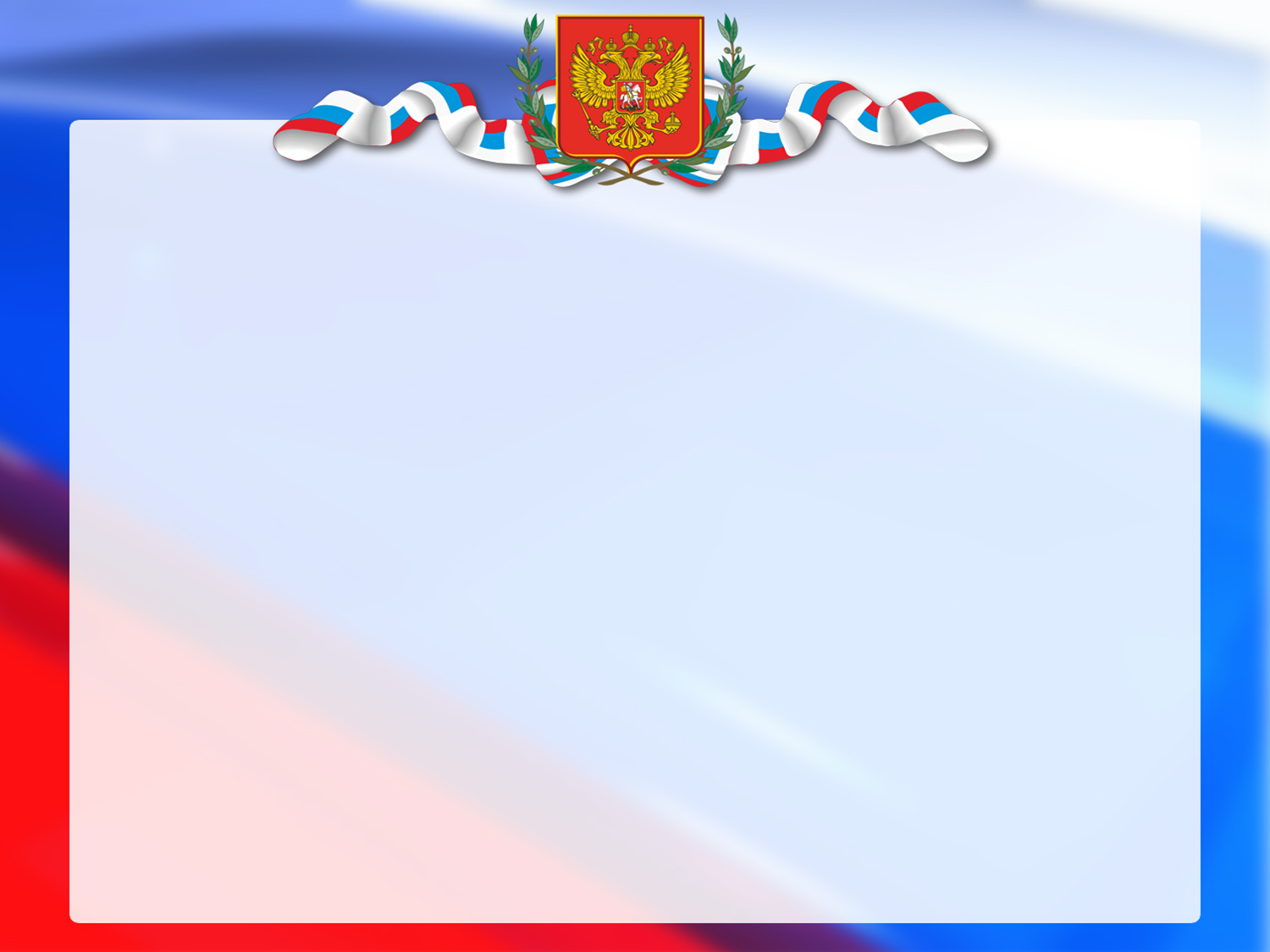 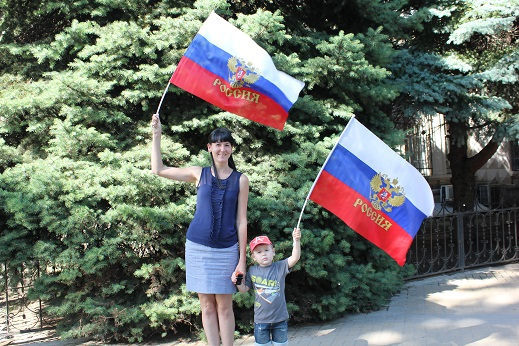 Флаг Российской Федерации имеет свой собственный праздник – его отмечают 
22 августа.
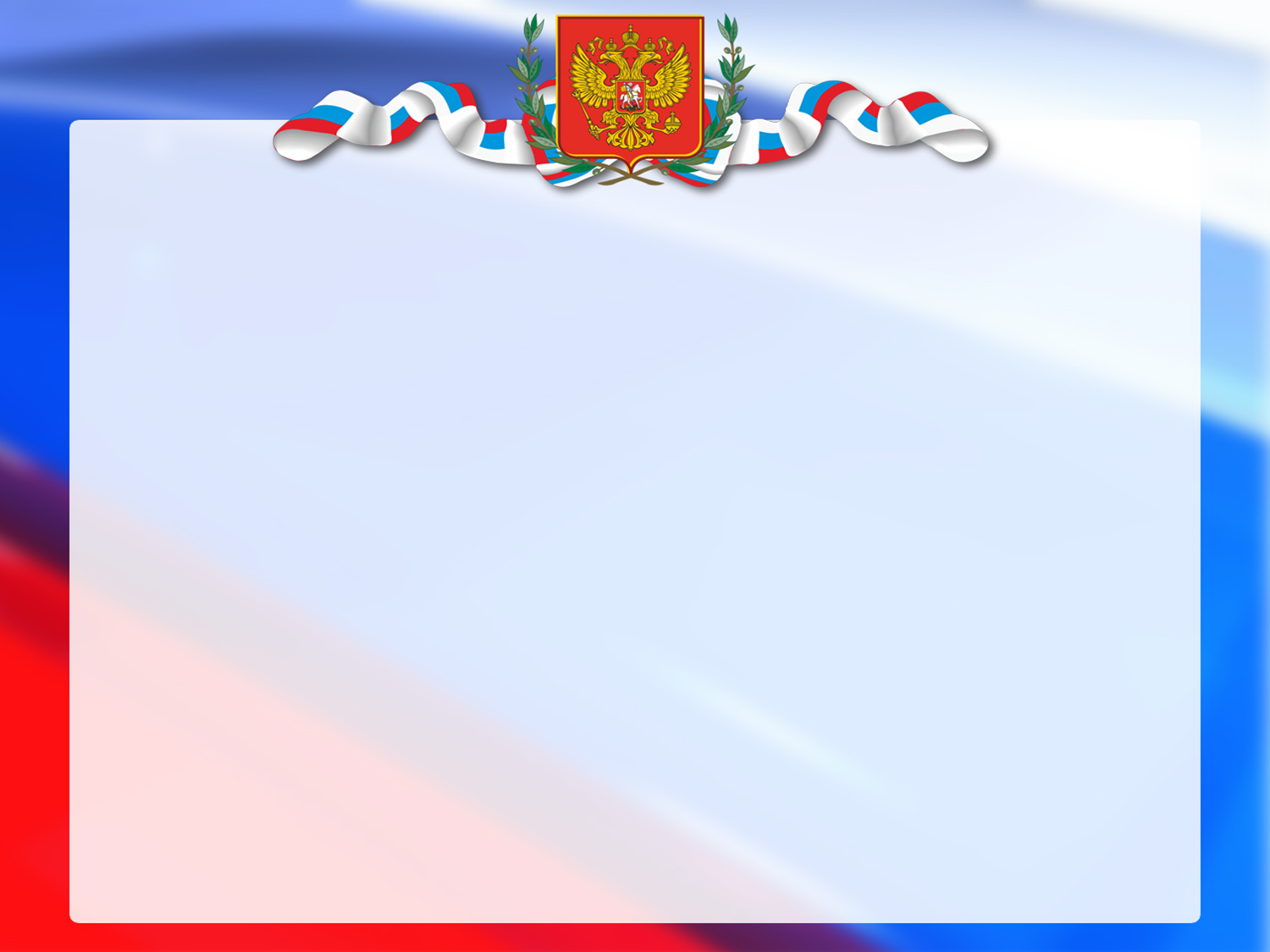 Российский флаг – символ доблести и чести российского народа. Российский флаг развивается на государственных зданиях, вывешивается на домах в дни государственных праздников.
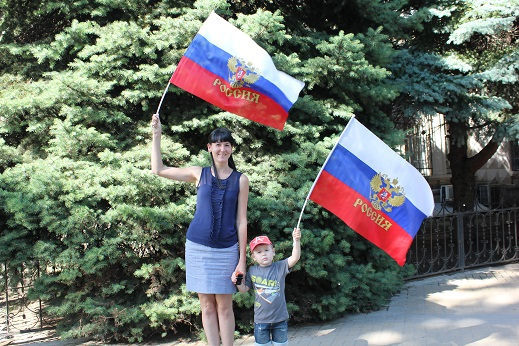 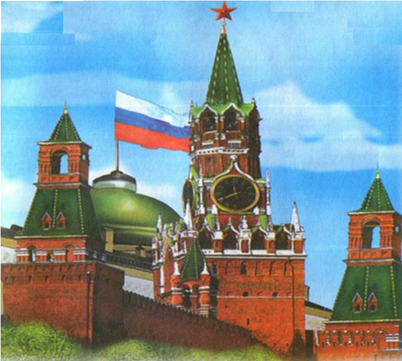 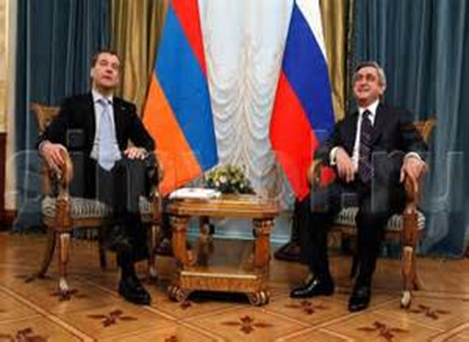 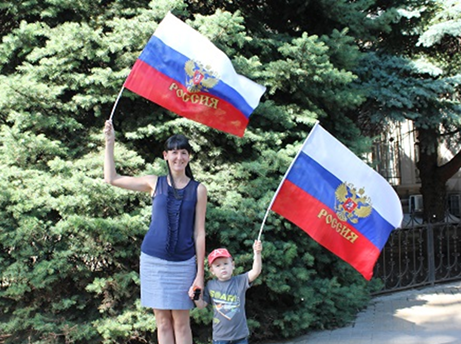 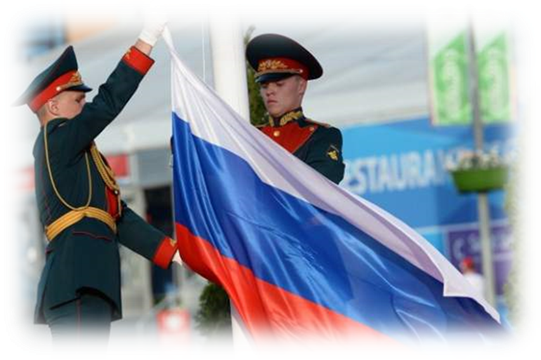 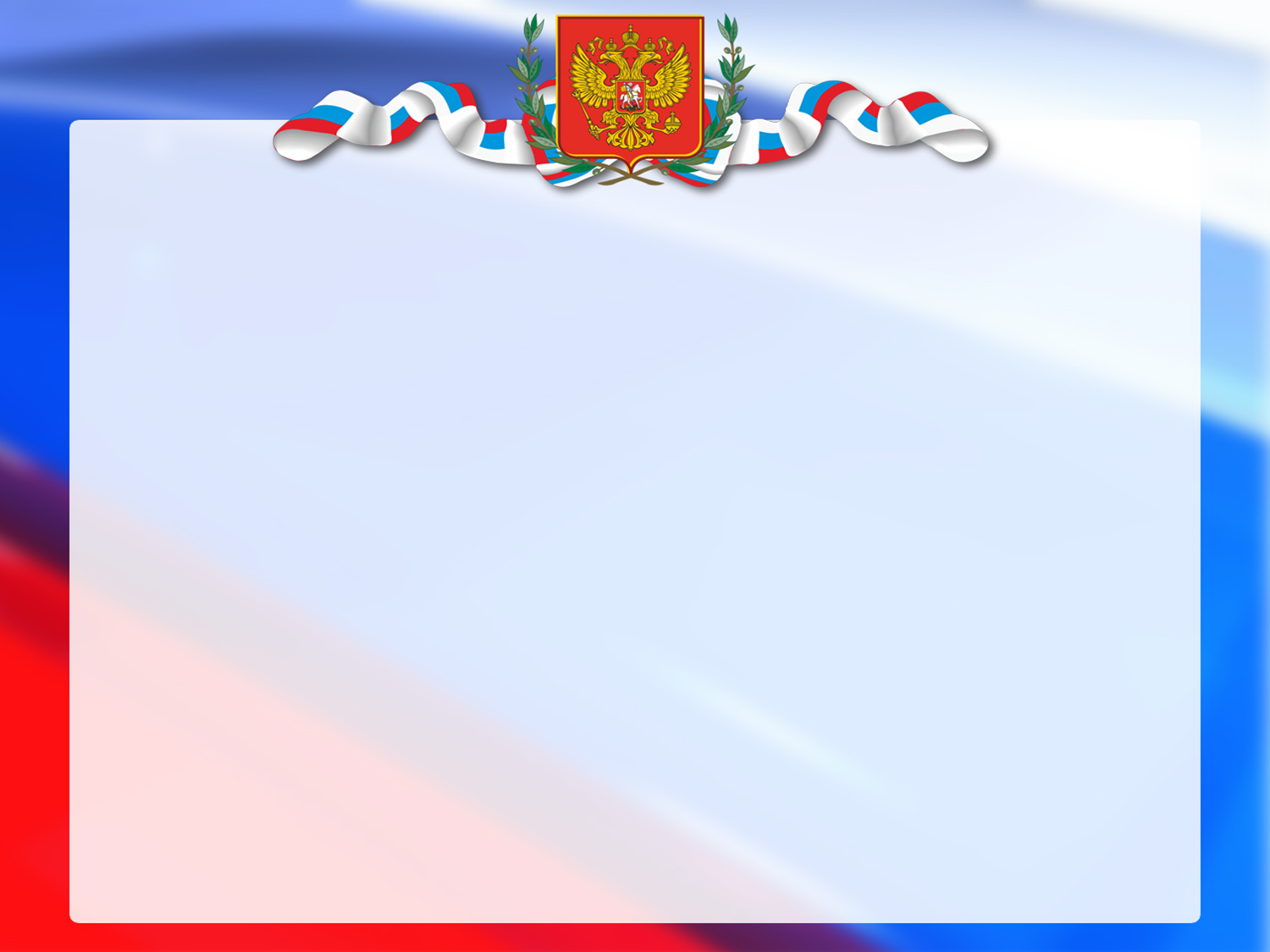 Современный флаг утвердил в 1705 году великий русский царь Петр I. 
Полотнище его состоит из трех полос белого, синего, красного цветов. Полосы расположены горизонтально. Цвета флага выбраны неслучайно.
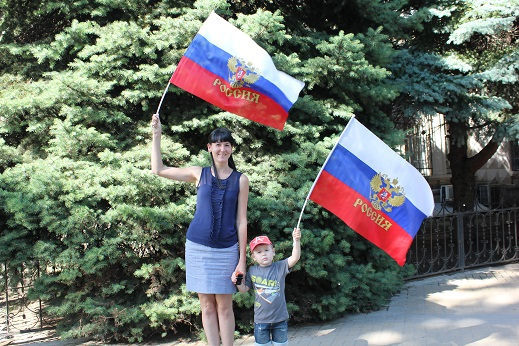 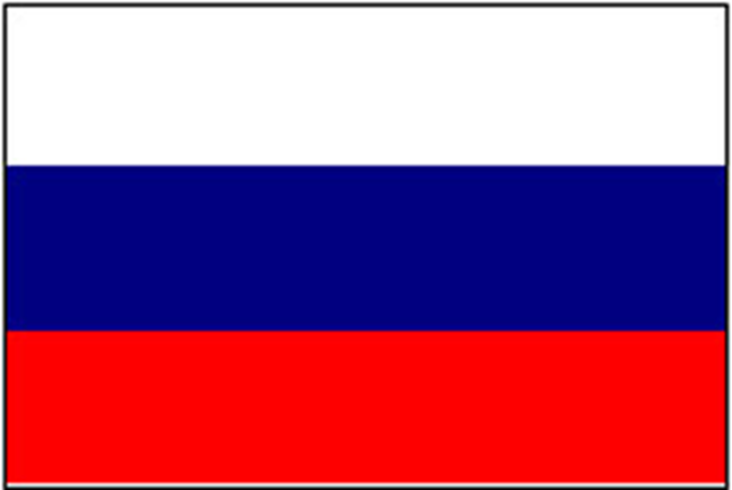 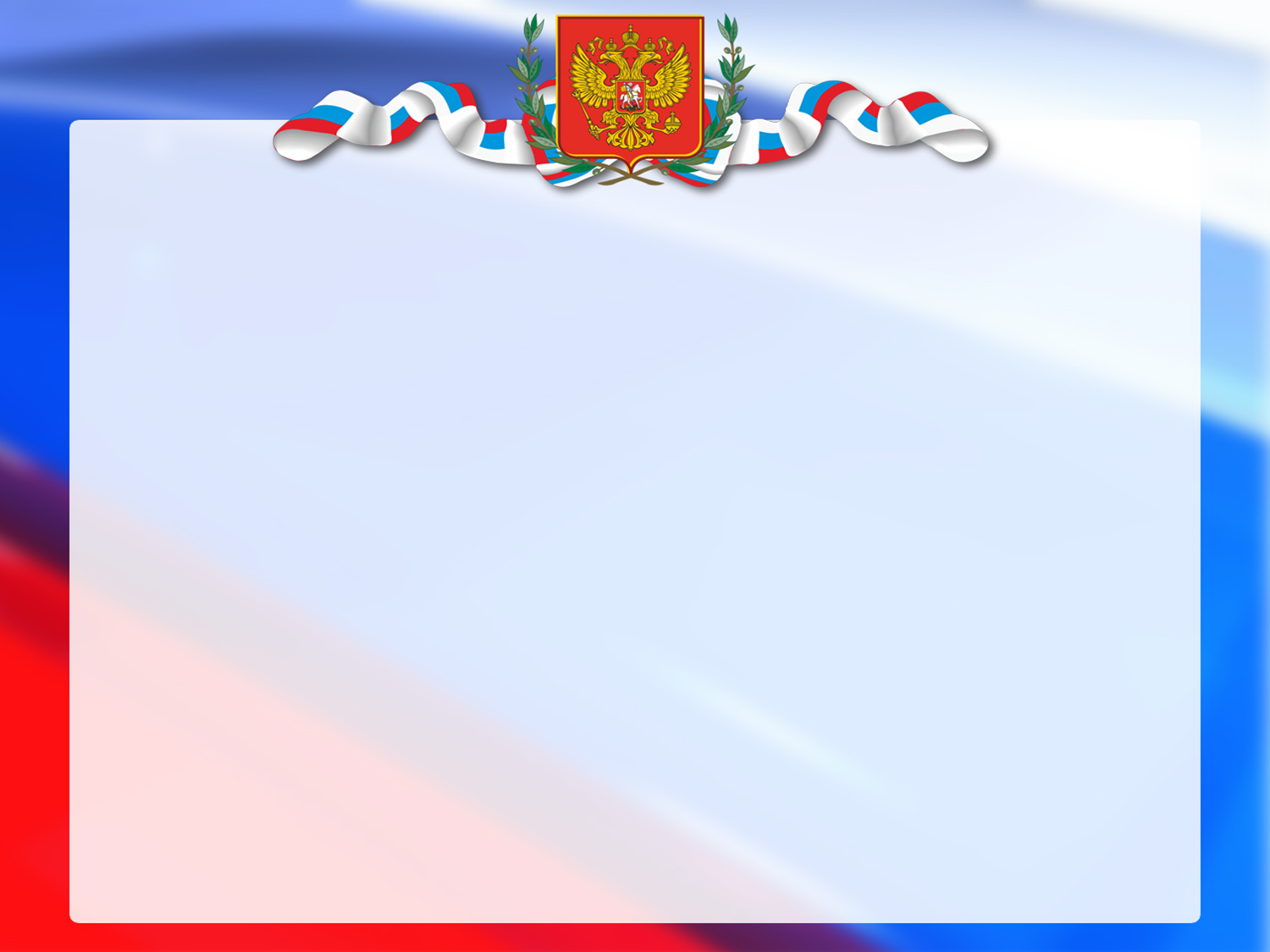 Значение цвета на флаге.
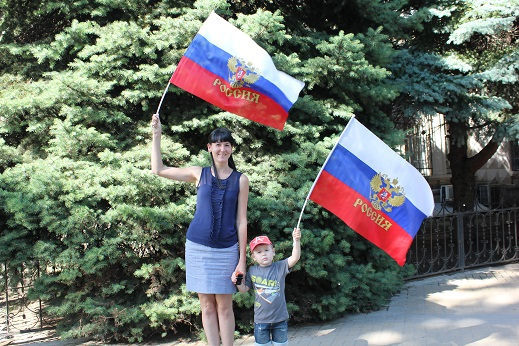 Белый цвет символизирует мир, чистоту, правду, благородство, надежду.
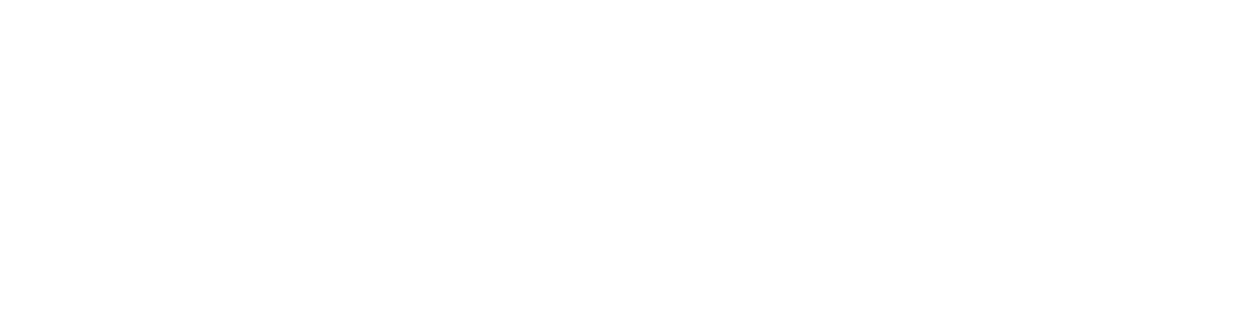 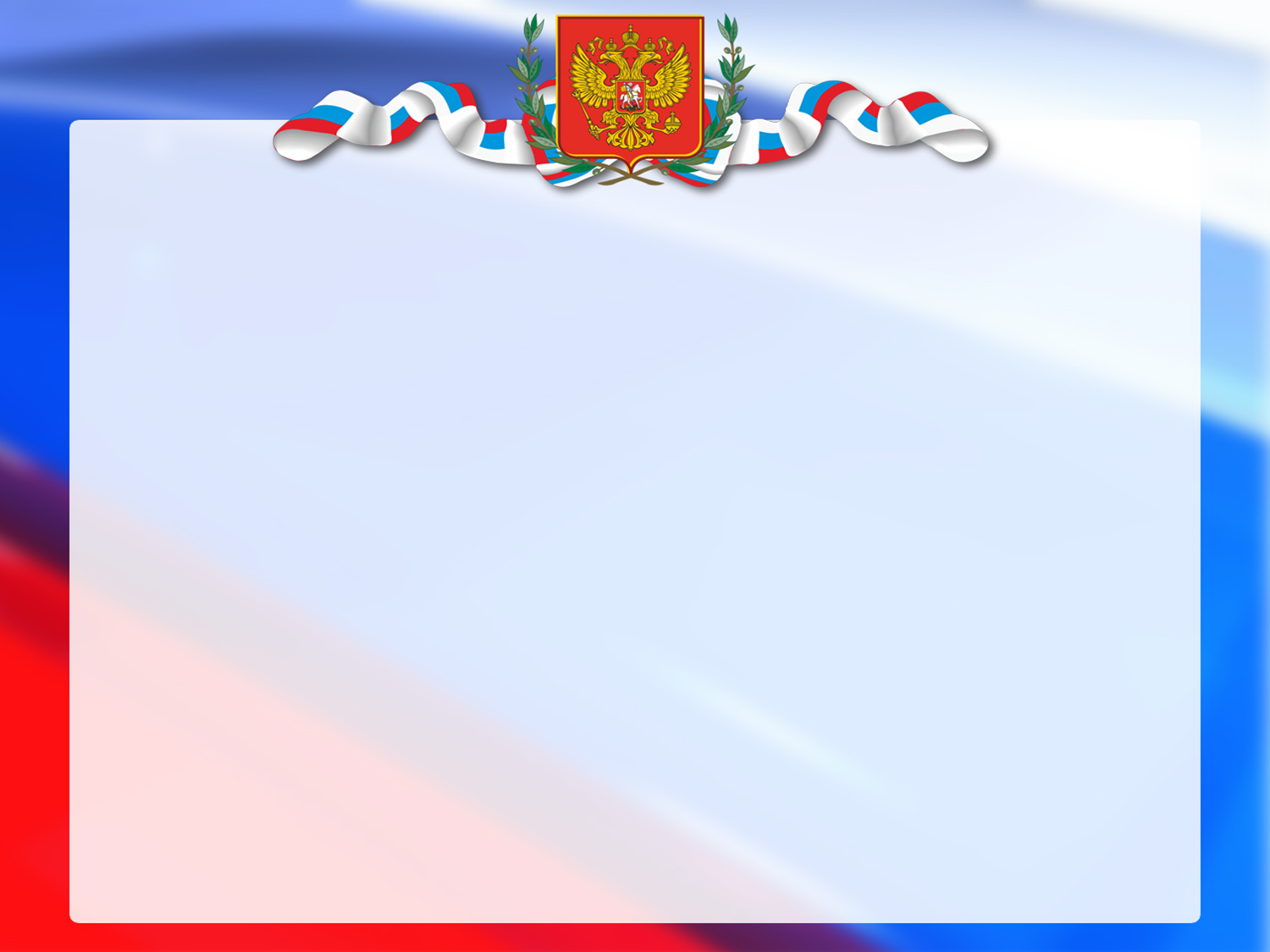 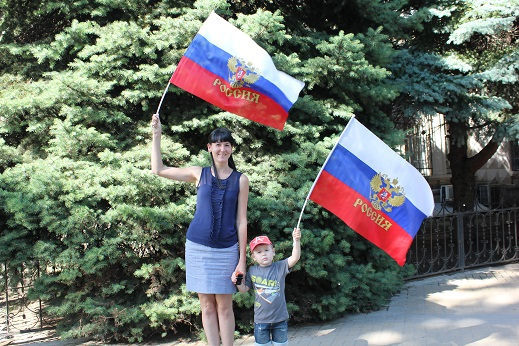 Синий цвет – символ мирного неба,  верности, духовности, правды.
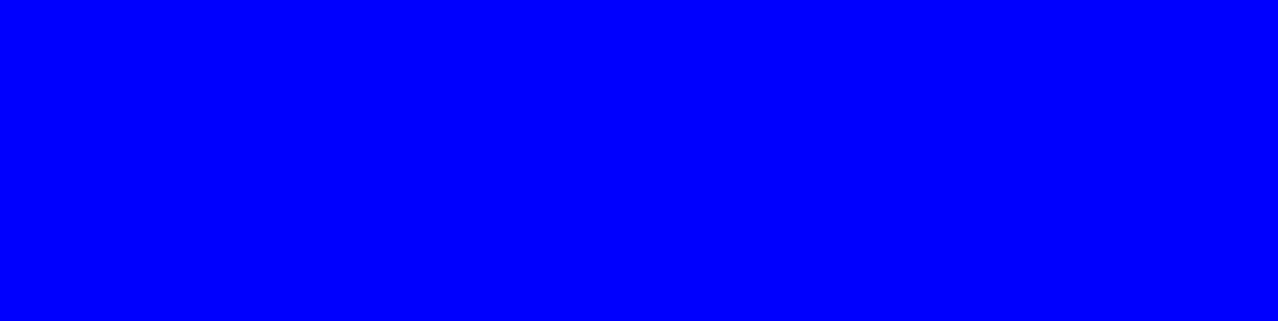 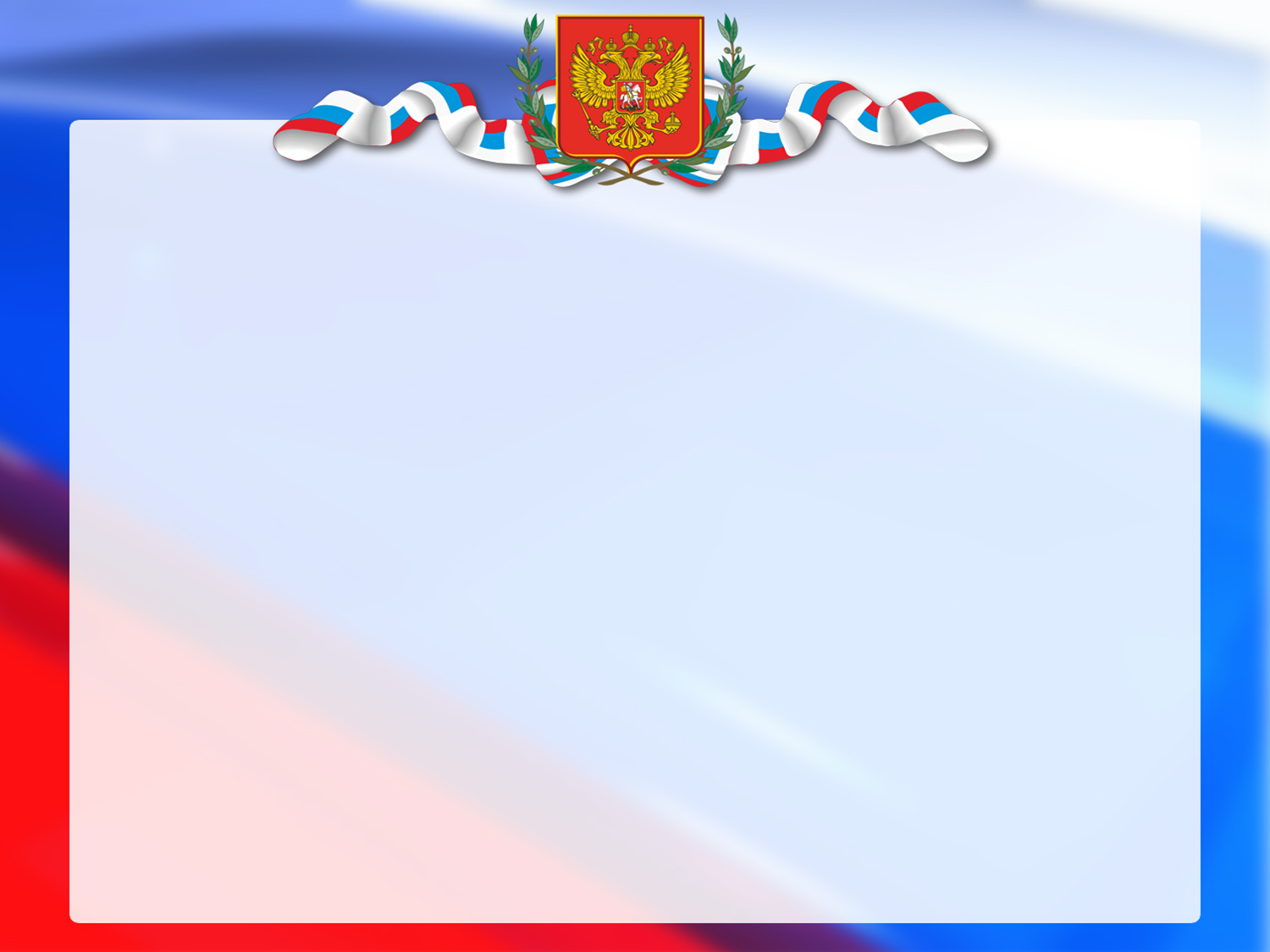 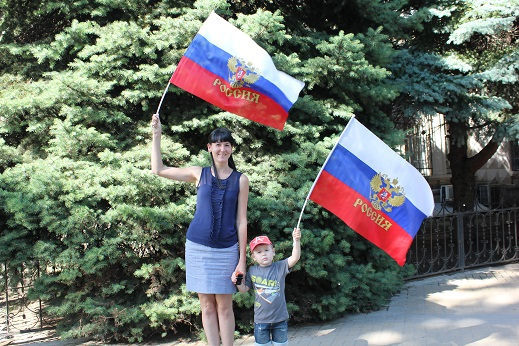 Красный цвет символизирует отвагу, героизм, защиту веры бедных людей, огонь.
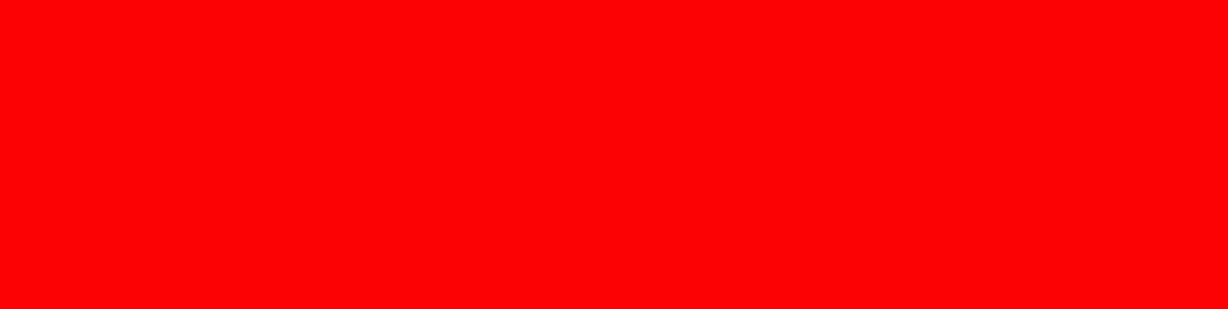 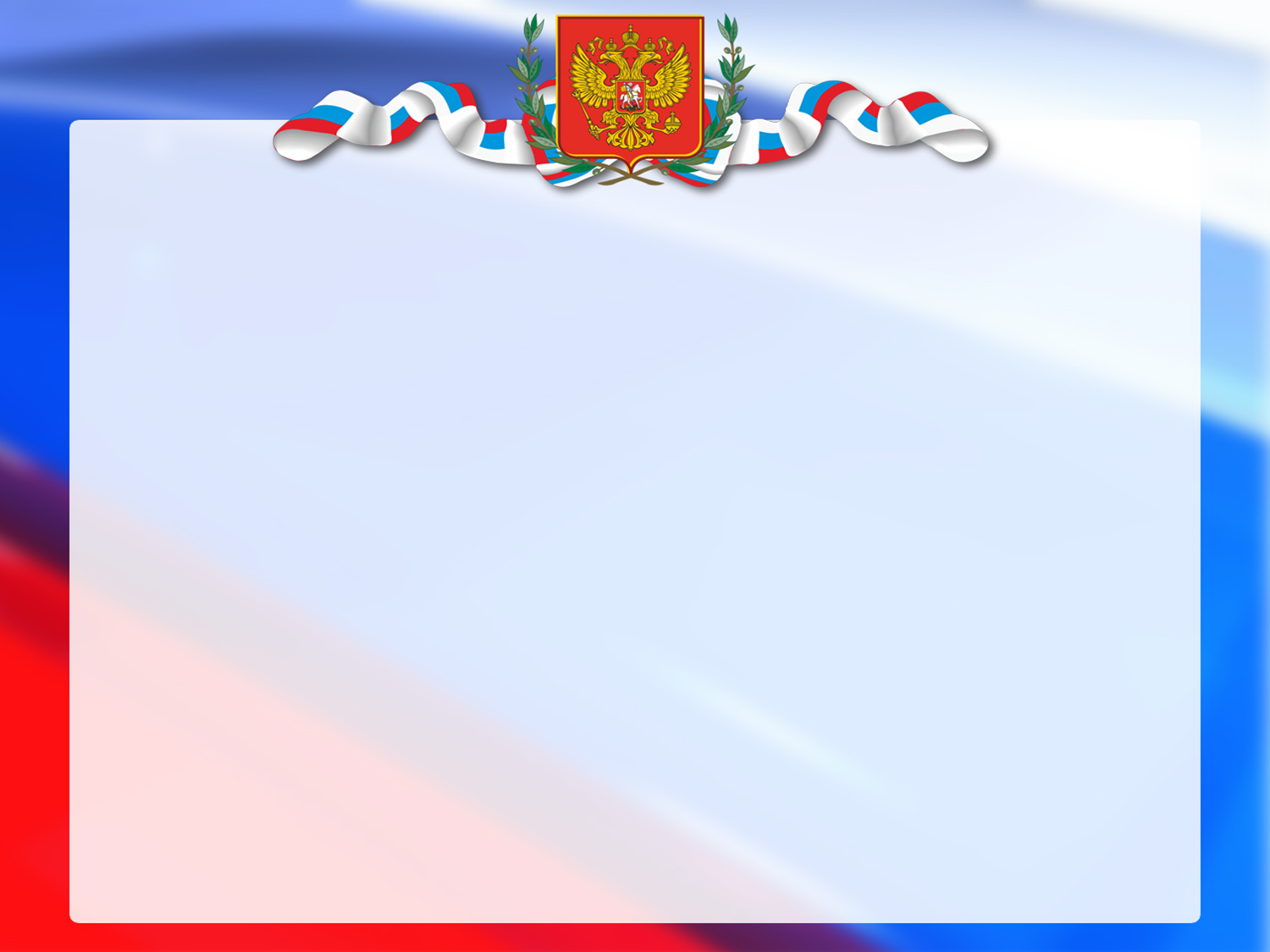 Государственный герб
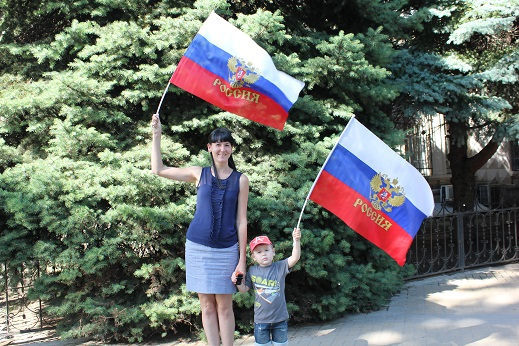 Герб – это отличительный знак государства, изображаемый на флагах, монетах, печатях. На фоне щита красного цвета изображен золотой двуглавый орел. Правой лапой орел сжимает скипетр, в левой лапе – держава. Скипетр и держава всегда были символами царской власти.  Над головой орла золотая корона. На груди орла расположен щит. На щите изображен всадник на коне.
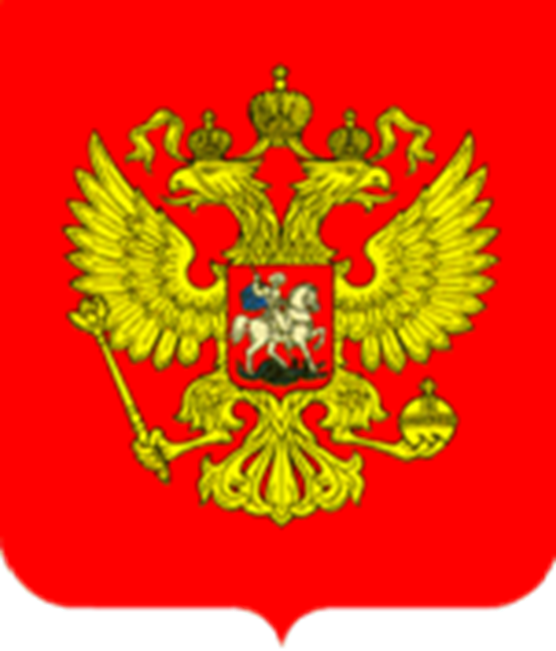 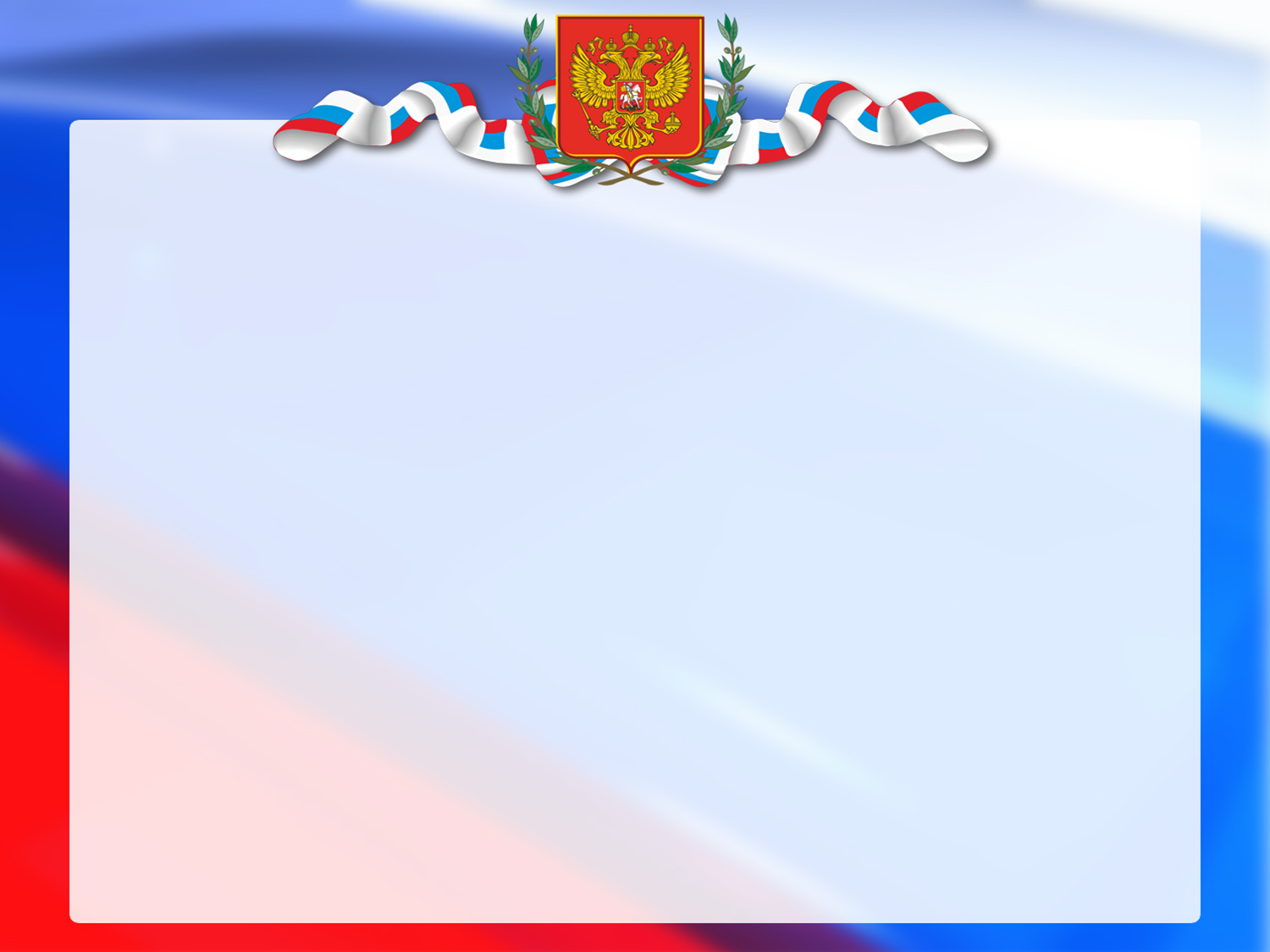 Гимн страны – это торжественное музыкальное произведение. Он исполняется в особенных, торжественных случаях. Гимн России очень красивый и величественный. Гимн посвящен нашей стране, ее бескрайним просторам, отважным людям, великой истории, в гимне поется о прошлом и будущем страны, о горячей любви к своей Родине. Слова гимна написал Сергей Владимирович Михалков.
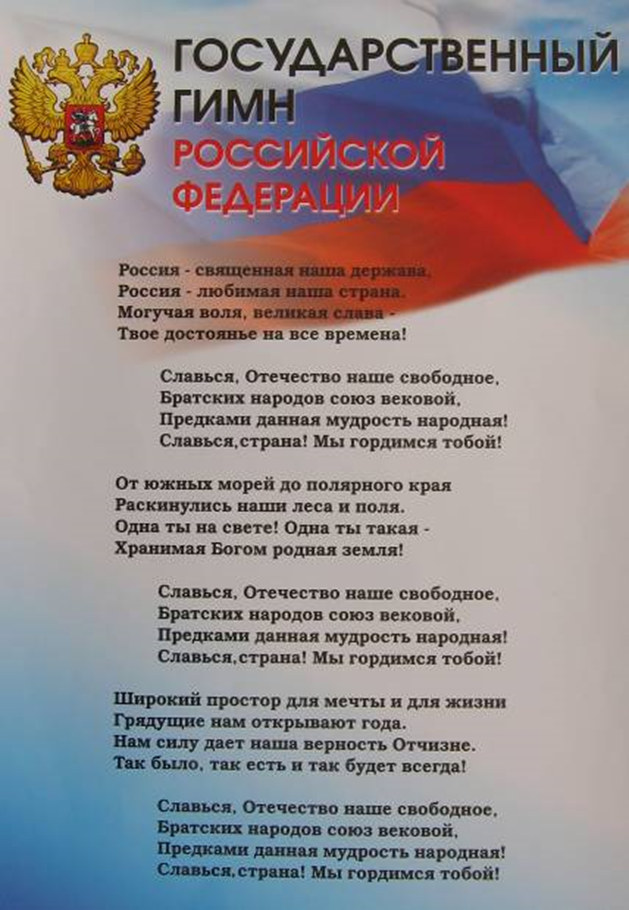 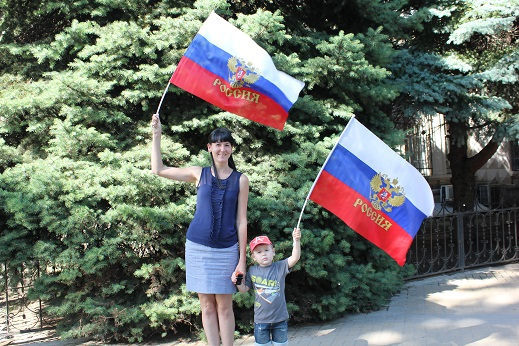 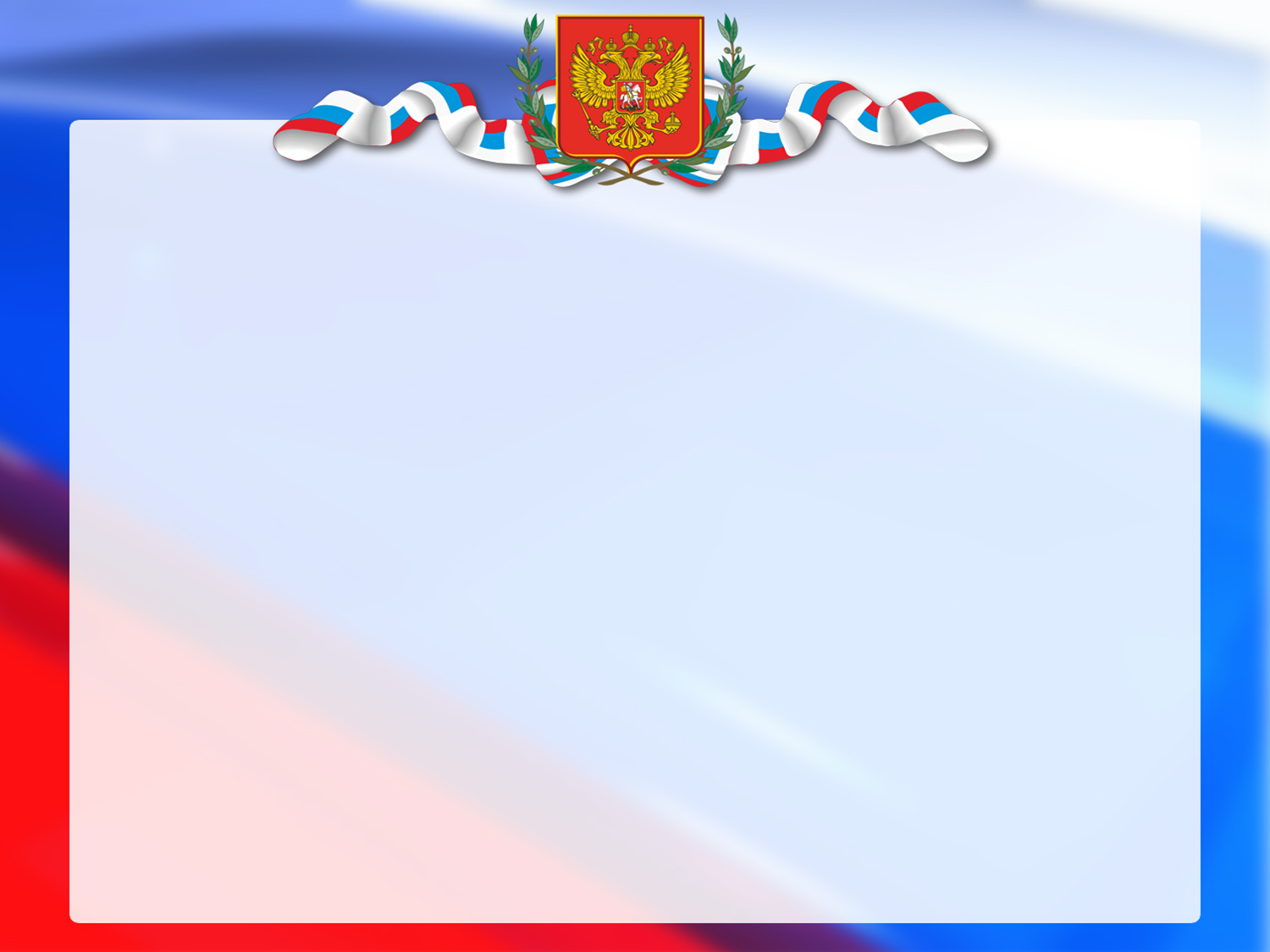 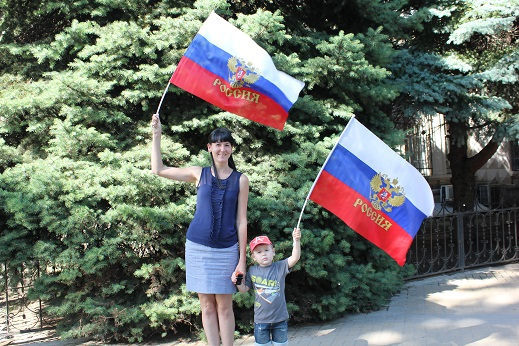 Закрепление материала
Назовите символы государственной власти России.

Перечислите цвет государственного флага России.

 Что символизирует каждый цвет?

Назовите первую строчку гимна России.
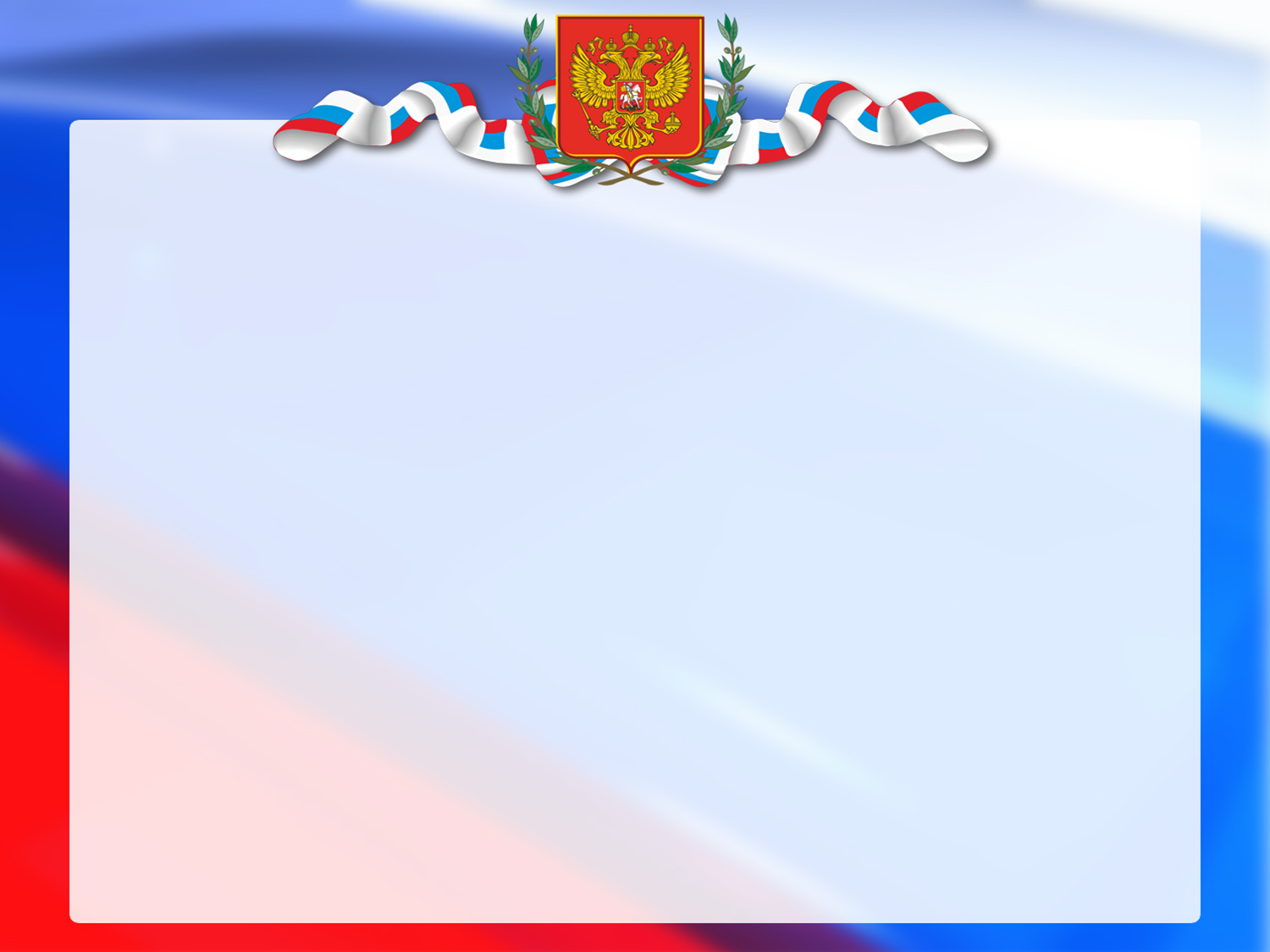 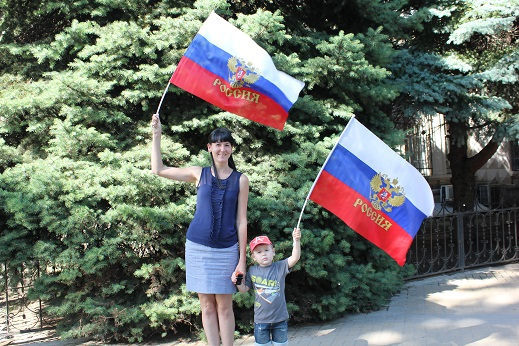 СПАСИБО ЗА ВНИМАНИЕ!

ДО НОВЫХ ВСТРЕЧ!